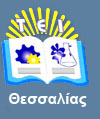 Δομές Δεδομένων και Αρχεία
Ενότητα 10: Κυκλικά και Διπλά Συνδεδεμένη Λίστα

Ηλίας Κ. Σάββας, 
Αναπληρωτής Καθηγητής,
Τμήμα Μηχανικών Πληροφορικής Τ.Ε.,
T.E.I. Θεσσαλίας
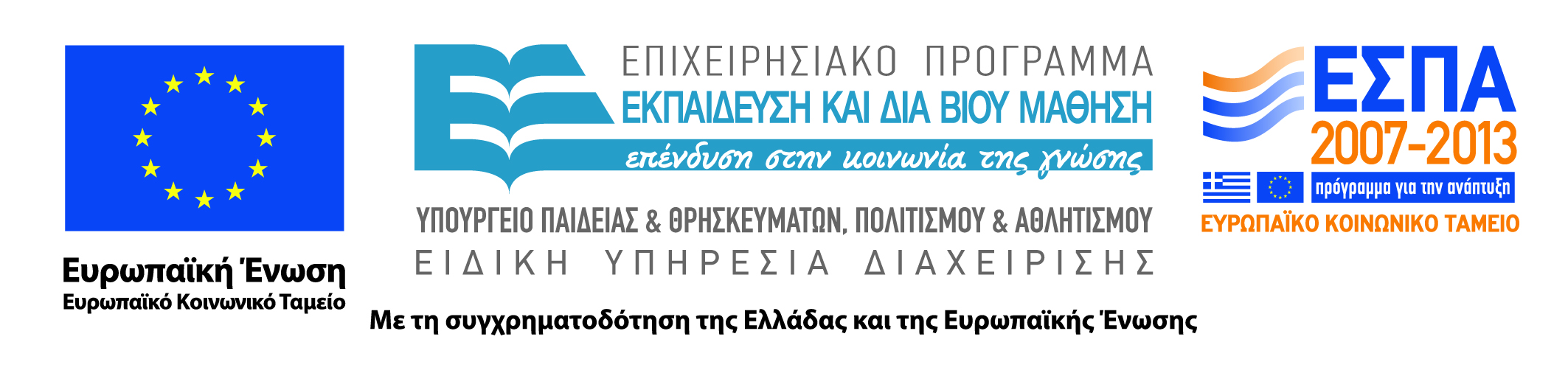 Άδειες Χρήσης
Το παρόν εκπαιδευτικό υλικό υπόκειται σε άδειες χρήσης Creative Commons. 
Για εκπαιδευτικό υλικό, όπως εικόνες, που υπόκειται σε άλλου τύπου άδειας χρήσης, η άδεια χρήσης αναφέρεται ρητώς.
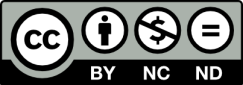 2
Χρηματοδότηση
Το παρόν εκπαιδευτικό υλικό έχει αναπτυχθεί στα πλαίσια του εκπαιδευτικού έργου του διδάσκοντα.
Το έργο υλοποιείται στο πλαίσιο του Επιχειρησιακού Προγράμματος «Εκπαίδευση και Δια Βίου Μάθηση» και συγχρηματοδοτείται από την Ευρωπαϊκή Ένωση (Ευρωπαϊκό Κοινωνικό Ταμείο) και από εθνικούς πόρους.
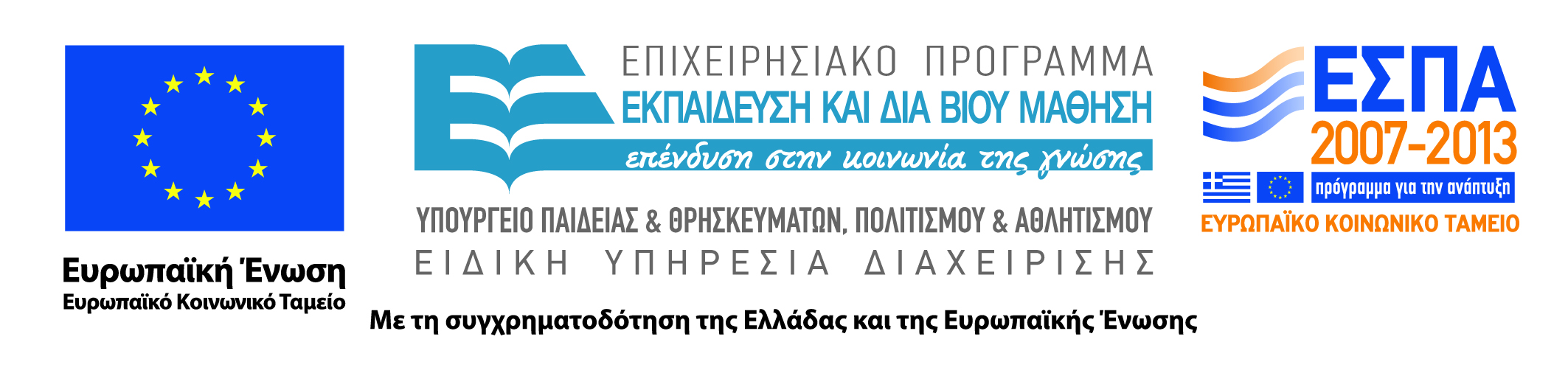 3
Σκοποί  ενότητας
Ο Αναγνώστης να μπορεί να: 
Διαχειρίζεται πλήρως την δομή της κυκλικά και διπλά συνδεδεμένης λίστας, δηλαδή δημιουργία, εισαγωγή και εξαγωγή στοιχείων.
4
Κυκλικά και Διπλά Συνδεδεμένη Λίστα
Περιεχόμενα ενότητας
Ξεπερνώντας τις αδυναμίες της Απλά Συνδεδεμένης Λίστας:
Κυκλικά Συνδεδεμένη Λίστα,
Διπλά Συνδεδεμένη Λίστα.
5
Κυκλικά και Διπλά Συνδεδεμένη Λίστα
Απλά Συνδεδεμένη Λίστα (Linked List)
Γραμμική δομή δεδομένων αποτελούμενη από κόμβους όπου ο κάθε κόμβος περιέχει δεδομένα και έναν δείκτη ο οποίος ‘δείχνει’ τον επόμενο κόμβο.
Ο τελευταίος κόμβος δεν ‘δείχνει’ πουθενά (NULL).
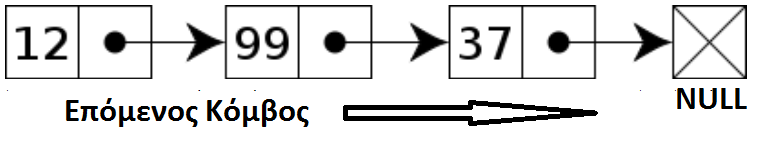 6
Κυκλικά και Διπλά Συνδεδεμένη Λίστα
Αδυναμίες Απλά Συνδεδεμένης Λίστας
Εάν ο δείκτης της λίστας δείχνει σε κάποιον κόμβο δεν υπάρχει τρόπος να οδηγηθούμε προς τα πίσω στην λίστα.
Δηλαδή είναι αδύνατη η προσπέλαση προηγούμενων κόμβων.
Λύση: Μία απλή παραλλαγή της Α.Σ. Λίστας, η Κυκλικά Συνδεδεμένη Λίστα – ΚΣΔ (Circular Linked List).
7
Κυκλικά και Διπλά Συνδεδεμένη Λίστα
Κυκλικά Συνδεδεμένη Λίστα
Κυκλικά συνδεδεμένη ονομάζεται η απλά συνδεδεμένη λίστα στην οποία ο τελευταίος κόμβος (και η ουρά) της αντί να δείχνει στο ‘κενό’ δείχνει την κεφαλή της λίστας.
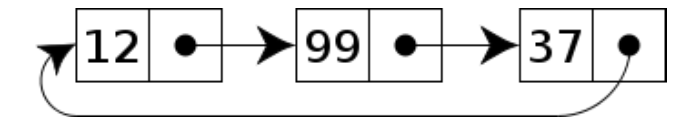 Σχήμα από Wikipedia
8
Κυκλικά και Διπλά Συνδεδεμένη Λίστα
Λειτουργίες Κυκλικά Συνδεδεμένης Λίστας
Εισαγωγή Κόμβου:
Αρχή Λίστας,
Τέλος Λίστας,
Ενδιάμεσα Λίστας,
Διαγραφή Κόμβου, 
Διαπέραση Λίστας – Προβολή Λίστας,
Αναζήτηση / Διόρθωση στοιχείων Κόμβου,
Διαγραφή Λίστας.
9
Κυκλικά και Διπλά Συνδεδεμένη Λίστα
Τυπική Δομή Λίστας
/* Λίστα προϊόντων. Ο κάθε κόμβος 
περιέχει την απαραίτητη πληροφορία για ένα προϊόν. */
typedef struct Proion {
    int code;
    char perigrafi[20];
    float timi;
    struct Proion *epomeno; /* Δείκτης */
};
10
Κυκλικά και Διπλά Συνδεδεμένη Λίστα
Διαχείριση Λίστας
Με χρήση μίας μεταβλητής (δείκτης) η οποία δείχνει το πρώτο κόμβο – ΚΕΦΑΛΗ,
Εναλλακτικά και χρήση δεύτερης μεταβλητής (δείκτη) που να δείχνει τον τελευταίο κόμβο – ΟΥΡΑ,
ΠΡΟΣΟΧΗ: κατά την διαπέραση της λίστας πρέπει  να προσέξουμε γιατί ο τελευταίος κόμβος μας οδηγεί πάλι στον πρώτο.
Αρχικοποίηση (κενή λίστα):
kefali = NULL; oura = NULL;
11
Κυκλικά και Διπλά Συνδεδεμένη Λίστα
Λίστα: Εισαγωγή Νέου Κόμβου
Εισαγωγή νέου κόμβου < Δ > στην αρχή της λίστας
Α
Β
Γ
Ουρά
Κεφαλή
12
Κυκλικά και Διπλά Συνδεδεμένη Λίστα
(1) Δημιουργία Νέου Κόμβου
malloc( ---- );
Δ
NULL
Α
Β
Γ
Ουρά
Κεφαλή
13
Κυκλικά και Διπλά Συνδεδεμένη Λίστα
(2) Τοποθέτηση Δείκτη
Ο δείκτης του νέου κόμβου δείχνει ότι και ο δείκτης της κεφαλής της λίστας.
Δ
Α
Β
Γ
Ουρά
Κεφαλή
14
Κυκλικά και Διπλά Συνδεδεμένη Λίστα
(3) Επανατοποθέτηση Δείκτη
Ο δείκτης του τελευταίου κόμβου δείχνει τον νέο «προς εισαγωγή» κόμβο και ο οποίος γίνεται και κεφαλή.
Δ
Κεφαλή
Α
Β
Γ
Ουρά
15
Κυκλικά και Διπλά Συνδεδεμένη Λίστα
(4) Τελική Μορφή
Δ
Α
Β
Γ
Ουρά
Κεφαλή
16
Κυκλικά και Διπλά Συνδεδεμένη Λίστα
Εισαγωγή Νέου Κόμβου - Αλγόριθμος
Εάν η λίστα είναι κενή τότε ο νέος κόμβος εισάγεται στην λίστα (είναι κεφαλή και ουρά της λίστας), αλλιώς:
Εάν πρέπει να μπει στην αρχή της λίστας τότε αποτελεί την κορυφή, και ο τελευταίος κόμβος δείχνει τον νέο.
Εάν πρέπει να μπει στο τέλος τότε ο νέος κόμβος γίνεται ουρά της λίστας και δείχνει ότι έδειχνε η τέως ουρά, και η τέως ουρά πρέπει να δείχνει τον νέο κόμβο.
Εάν πρέπει να μπει μετά από κόμβο Χ τότε ό κόμβος που θα εισαχθεί πρέπει να δείχνει ότι έδειχνε ο κόμβος Χ και  ο κόμβος Χ να δείχνει στον νέο κόμβο.
17
Κυκλικά και Διπλά Συνδεδεμένη Λίστα
Εισαγωγή (αρχή) - Υλοποίηση
void eisagogi_arxi(Proion *p)
{
    Proion *neo;
    neo = (Proion *) malloc(sizeof(Proion));
    *neo = *p;
    if ( kefali == NULL) {
        kefali = neo;
        oura = neo;
    }
    else {
        neo->epomeno = kefali;
        kefali = neo;
    }
    oura->epomeno = kefali; /* Κυκλική λίστα */
}
18
Κυκλικά και Διπλά Συνδεδεμένη Λίστα
Εισαγωγή (τέλος) - Υλοποίηση
void eisagogi_telos(Proion *p)
{
    Proion *neo;
    neo = (Proion *) malloc(sizeof(Proion));
    *neo = *p;   neo->epomeno = NULL;
    if (kefali == NULL) {
        kefali = neo;
        oura = neo;
    }
    else {
        oura->epomeno = neo;
        oura = neo;
    }
    oura->epomeno = kefali; /* Κυκλική λίστα */
}
19
Κυκλικά και Διπλά Συνδεδεμένη Λίστα
Εισαγωγή (μετά) – Υλοποίηση (1 από 3)
void eisagogi_meta(Proion *p, int k)
{
    Proion *neo, *x, *temp;
    
    x = kefali;
    temp = kefali;

    if (kefali == NULL) {
        printf("\n Η λίστα είναι κενή! ");
        return;
    }
20
Κυκλικά και Διπλά Συνδεδεμένη Λίστα
Εισαγωγή (μετά) – Υλοποίηση (2 από 3)
if (x->code == k) { /* Εισαγωγή μετά την κεφαλή */
        neo = (Proion *) malloc(sizeof(Proion));        
        *neo = *p;
        neo->epomeno = x->epomeno;
        x->epomeno = neo;
        if ( x == oura) 
            oura = neo;
        return;
    }
21
Κυκλικά και Διπλά Συνδεδεμένη Λίστα
Εισαγωγή (μετά) – Υλοποίηση (3 από 3)
x = x->epomeno;
    while (x != temp) {
        if (x->code == k) {
            neo = (Proion *) μalloc(sizeof(Proion));        
            *neo = *p;
            neo->epomeno = x->epomeno;
            x->epomeno = neo;
            if ( x == oura) 
                oura = neo;
            return;
        }
        x = x->epomeno;
    }
    printf("\n\nΔεν Υπάρχει προιόν με κωδικό %d\n\n", k);
}
22
Κυκλικά και Διπλά Συνδεδεμένη Λίστα
Λίστα: Διαγραφή Κόμβου
Διαγραφή κόμβου < Δ >
Δ
Α
Β
Γ
Ουρά
Κεφαλή
23
Κυκλικά και Διπλά Συνδεδεμένη Λίστα
(2) Διαγραφή Κόμβου
Η ουρά δείχνει τον επόμενο της κεφαλής ο οποίος γίνεται κεφαλή της λίστας.
Δ
Α
Β
Γ
Ουρά
Κεφαλή
24
Κυκλικά και Διπλά Συνδεδεμένη Λίστα
(3) Διαγραφή Κόμβου
free( κόμβος < Δ > );
Δ
Α
Β
Γ
Ουρά
Κεφαλή
25
Κυκλικά και Διπλά Συνδεδεμένη Λίστα
(4) Τελική Μορφή
Α
Β
Γ
Ουρά
Κεφαλή
26
Κυκλικά και Διπλά Συνδεδεμένη Λίστα
Διαγραφή Κόμβου – Αλγόριθμος (1 από 2)
Εάν ο υπό διαγραφή κόμβος είναι η κεφαλή τότε εάν υπάρχει επόμενος κόμβος αποτελεί πλέον την κορυφή αλλιώς (εάν δεν υπάρχει επόμενος) η λίστα είναι κενή.
Εάν ο υπό διαγραφή κόμβο είναι η ουρά τότε ο προηγούμενος της ουράς κόμβος πρέπει να δείχνει την κεφαλή.
27
Κυκλικά και Διπλά Συνδεδεμένη Λίστα
Διαγραφή Κόμβου – Αλγόριθμος (2 από 2)
Εάν ο υπό διαγραφή κόμβος είναι ενδιάμεσος κόμβος:
Τότε ο δείκτης του προηγούμενου κόμβου πρέπει να δείχνει τον επόμενο του υπό διαγραφή κόμβου.
Σε κάθε περίπτωση αποδεσμεύεται ο χώρος του υπό διαγραφή κόμβου (free).
28
Κυκλικά και Διπλά Συνδεδεμένη Λίστα
Διαγραφή Κόμβου – Υλοποίηση (1 από 3)
void diagrafi(int k)
{
    Proion *x, *proigoumenos, *temp;
    /* o δείκτης temp για την κυκλική λίστα */
    
    x = kefali;    
    proigoumenos = kefali;
    temp = kefali;
    if (kefali == NULL ) {
        printf("\n H Λίστα είναι κενή!!! \n");
        return;
    }
29
Κυκλικά και Διπλά Συνδεδεμένη Λίστα
Διαγραφή Κόμβου – Υλοποίηση (2 από 3)
if ( x->code == k ) {
        if (kefali == oura) {
            kefali = NULL;
            oura = NULL;
        }
        else  {
            oura == NULL;
            kefali = x->epomeno;
            oura->epomeno = kefali;
        }
        free(x);
        printf("\n\n To προιον με κωδικό %d διαγράφηκε! ", k);
        return;
    }
30
Κυκλικά και Διπλά Συνδεδεμένη Λίστα
Διαγραφή Κόμβου – Υλοποίηση (3 από 3)
x = x->epomeno;
    while ( x != temp ) {
        if ( x->code == k ) {
            proigoumenos->epomeno = x->epomeno;
            if ( x == oura ) 
                oura = proigoumenos;
            free(x);
            printf("\n\n To προιον με κωδικό %d διαγράφηκε! ", k);
            return;
        }
        proigoumenos = x;
        x = x->epomeno;
    }
    printf("\n\nΔεν Υπάρχει προιόν με κωδικό %d\n\n", k);
}
31
Κυκλικά και Διπλά Συνδεδεμένη Λίστα
Διαπέραση Λίστας - Αλγόριθμος
Ορίζεται νέοι κόμβοι Χ και Υ και αρχικοποίηση με την κεφαλή. Εάν δεν είναι κενή η λίστα:
Εμφάνιση/χρήση της πληροφορίας του κόμβου Χ, και τοποθέτηση στον κόμβο Χ τον επόμενό του.
Εφόσον ο Χ δεν είναι ίδιος με τον Υ:
Εμφάνιση/χρήση της πληροφορίας του κόμβου Χ,
Τοποθέτηση στο κόμβο Χ τον επόμενό του.
Τέλος Εφόσον
32
Κυκλικά και Διπλά Συνδεδεμένη Λίστα
Εμφάνιση Λίστας – Υλοποίηση (1 από 2)
void emfanisi(void)
{
    Proion *x, *temp; 
    /* o δείκτης temp για την κυκλική λίστα */
    int c = 0;
    
    if ( kefali == NULL ) {
	    printf(“\n H λίστα είναι κενή. “);
        return;
    }
33
Κυκλικά και Διπλά Συνδεδεμένη Λίστα
Εμφάνιση Λίστας – Υλοποίηση (2 από 2)
x = kefali;
    temp = kefali;
    /* Εμφάνιση του πρώτου κόμβου */
    printf("\n        Κωδικός           Περιγραφή        Τιμή ");
    printf("\n%5d%10d%20s%12.2f", ++c, x->code, x->perigrafi, x->timi);
    /* Συνέχιση με τους υπόλοιπους */
    x = x->epomeno;
    while (x != temp) {
        printf("\n%5d%10d%20s%12.2f", ++c, x->code, x->perigrafi, x->timi);
        x = x->epomeno;
    }
}
34
Κυκλικά και Διπλά Συνδεδεμένη Λίστα
Αναζήτηση Κόμβου - Αλγόριθμος
Η αναζήτηση είναι ακριβώς ίδια με την διαπέραση με μόνη διαφορά ότι σε περίπτωση που ο υπό αναζήτηση κόμβος βρεθεί διακόπτεται η διαπέραση της λίστας.
Ακριβώς ίδια διαδικασία και για την διόρθωση στοιχείων κόμβου: Αναζήτηση κόμβου και στην συνέχεια τροποποίηση των πληροφοριών του κόμβου.
35
Κυκλικά και Διπλά Συνδεδεμένη Λίστα
Διαγραφή Λίστας - Αλγόριθμος
Διαπέραση όλης της λίστας και αποδέσμευση μνήμης (διαγραφή - free) για τον κάθε κόμβο,
ΠΡΟΣΟΧΗ: 
πριν την αποδέσμευση χώρου πρέπει να κρατηθεί η πληροφορία αναφορικά με τον ποιος είναι ο επόμενος κόμβος!!!
Η ουρά πρέπει να δείχνει ‘κενό’ από την αρχή.
36
Κυκλικά και Διπλά Συνδεδεμένη Λίστα
Διαγραφή Λίστας - Υλοποίηση
void diagrafi_listas(void)
{
    Proion *x, *epomenos, *temp;
    
    x = kefali;
    oura = NULL;
    while ( x != NULL ) {
        epomenos = x->epomeno;
        free(x);
        if ( x!= NULL)
              x = epomenos;
    }
    kefali = NULL;
}
37
Κυκλικά και Διπλά Συνδεδεμένη Λίστα
Αδυναμίες Κυκλικά Συνδεδεμένης Λίστας
Εάν ο δείκτης της λίστας δείχνει σε κάποιον κόμβο δεν υπάρχει τρόπος να οδηγηθούμε άμεσα και γρήγορα προς προηγούμενους κόμβους στην λίστα.
Λύση: Άλλη μία απλή παραλλαγή της Α.Σ. Λίστας, η Διπλά Συνδεδεμένη Λίστα – ΔΣΔ (Doubly Linked List).
38
Κυκλικά και Διπλά Συνδεδεμένη Λίστα
Διπλά Συνδεδεμένη Λίστα
Διπλά συνδεδεμένη ονομάζεται η απλά συνδεδεμένη λίστα στην οποία ο κάθε κόμβος εκτός από το να δείχνει τον επόμενο κόμβο δείχνει και τον προηγούμενο του.
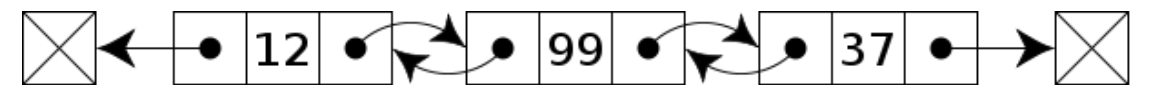 Σχήμα από Wikipedia
39
Κυκλικά και Διπλά Συνδεδεμένη Λίστα
Εφαρμογή: Πρόσθεση Μεγάλων Ακεραίων
Είναι γνωστό ότι το μήκος ενός ακεραίου στις γλώσσες προγραμματισμού είναι πεπερασμένο.
Πως θα μπορούσε να αποθηκευθεί και διαχειρισθεί τότε ένας πολύ μεγάλος ακέραιος;
Σαν μία συνδεδεμένη λίστα… 
40
Κυκλικά και Διπλά Συνδεδεμένη Λίστα
Πρόσθεση Μεγάλων Ακεραίων
Λίστα στη οποία ο κάθε κόμβος είναι ένα (ή  και περισσότερα) ψηφίο. 
Ο ακέραιος αποδίδεται στην λίστα σε ανάποδη μορφή:
Κεφαλή της λίστας είναι το τελευταίο ψηφίο,
Ουρά της λίστας το πρώτο ψηφίο.
Παράδειγμα: ο ακέραιος 3456 
41
Κυκλικά και Διπλά Συνδεδεμένη Λίστα
Παράδειγμα 3456 
6
5
4
3
Ουρά
Κεφαλή
42
Κυκλικά και Διπλά Συνδεδεμένη Λίστα
Πρόσθεση Μεγάλων Ακεραίων
Οπότε 2 μεγάλοι ακέραιοι θα μπορούσε να αναπαρασταθούν με δύο λίστες.
Πρόσθεση: Παράλληλη διαπέραση των δύο λιστών και άθροιση του περιεχομένου των αντίστοιχων κόμβων και αποθήκευσή του σε μία νέα λίστα.
Στο τέλος, η νέα λίστα θα είναι το άθροισμα των δύο αυτών ακεραίων.
43
Κυκλικά και Διπλά Συνδεδεμένη Λίστα
Πρόβλημα Flavius Josephus (1 από 2)
Ένα σύνολο Ν ανθρώπων στέκονται διαμορφώνοντας έναν κύκλο. Δοθέντος ενός τυχαίου αριθμού x και ενός ατόμου το οποίο επίσης επιλέγεται τυχαία, μετράμε x άτομα στον κύκλο (εάν το x>N απλά συνεχίζουμε κάνοντας τον κύκλο). Σε όποιο άτομο καταλήγει η μέτρηση αφαιρείται από τον κύκλο  και η διαδικασία επαναλαμβάνεται από το επόμενο άτομο από αυτό που διαγράφηκε.  Στο τέλος μένει μόνο ένα άτομο και αυτό είναι και ο νικητής (ιστορικά στοιχεία για το πρόβλημα στο http://en.wikipedia.org/wiki/Josephus_problem).
44
Κυκλικά και Διπλά Συνδεδεμένη Λίστα
Πρόβλημα Flavius Josephus (2 από 2)
Υλοποίηση με κυκλικά συνδεδεμένη λίστα. 
Ξεκινώντας από ένα τυχαία επιλεγμένο κόμβο διαγράφουμε τον x κόμβο.
Η διαδικασία επαναλαμβάνεται μέχρι να απομείνει μόνο ένας κόμβος.
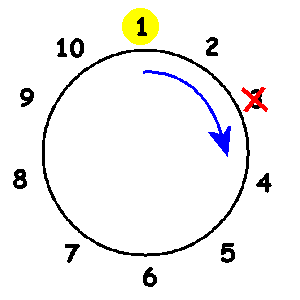 Ν=10, x=3 και αρχή από 1
Διαγράφονται: 3, 6, 9, 2, 7, 1, 8, 5, 10 
				Νικητής: 4
45
Κυκλικά και Διπλά Συνδεδεμένη Λίστα
Τέλος Ενότητας
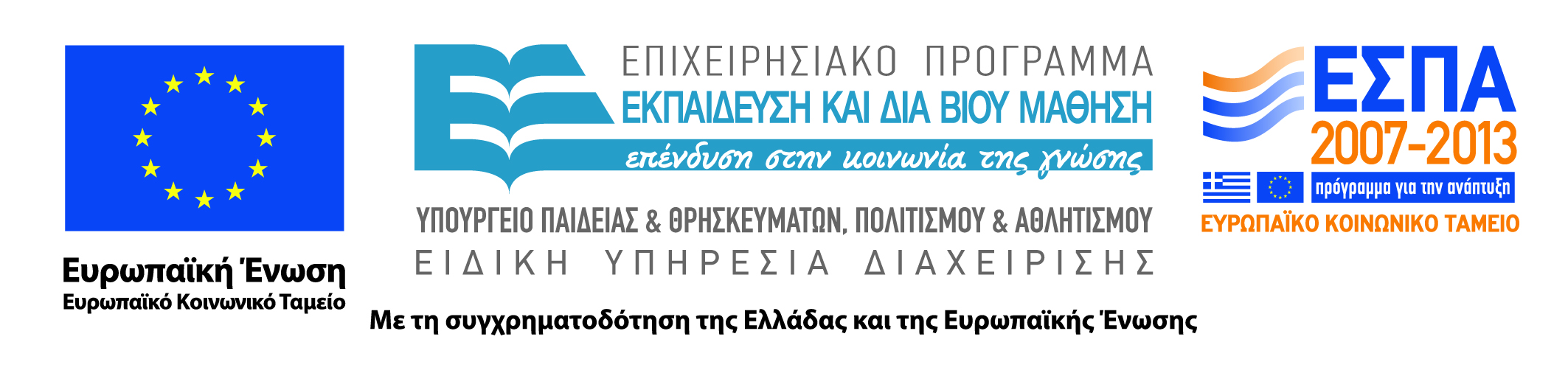 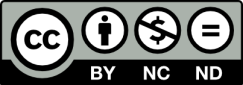